Superstitions
Strange things we believe and do!
What is a superstition?
a belief that certain events or things will bring good or bad events
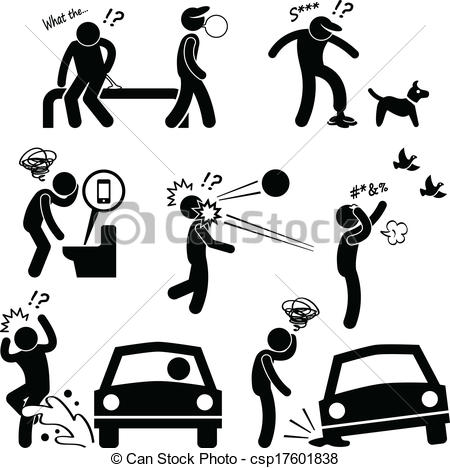 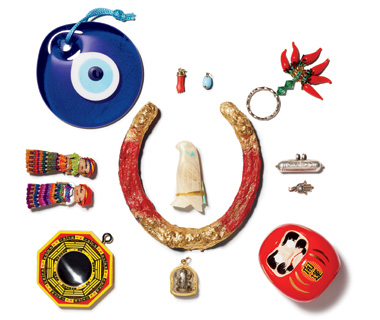 Are you superstitious?
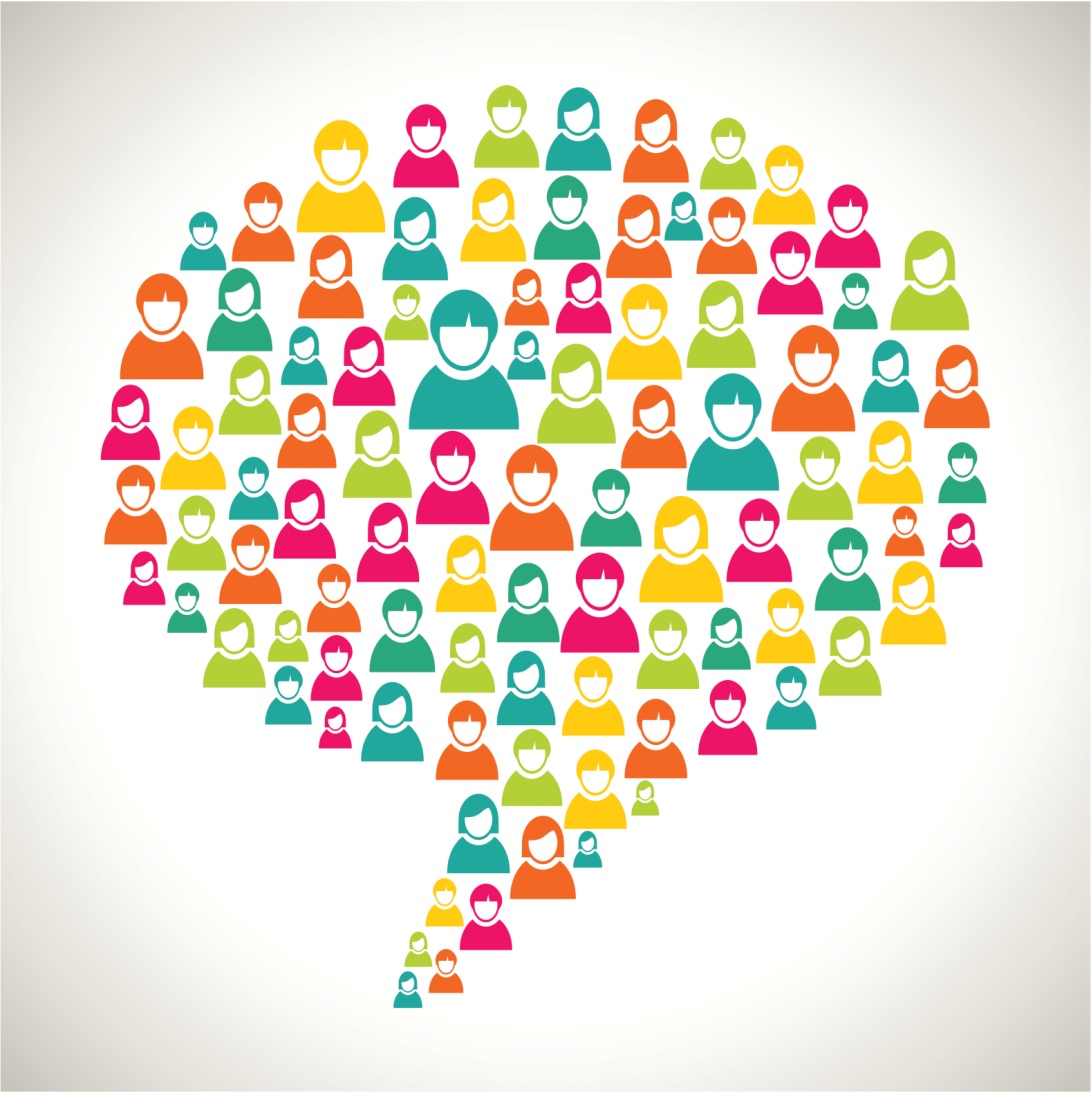 Superstitions
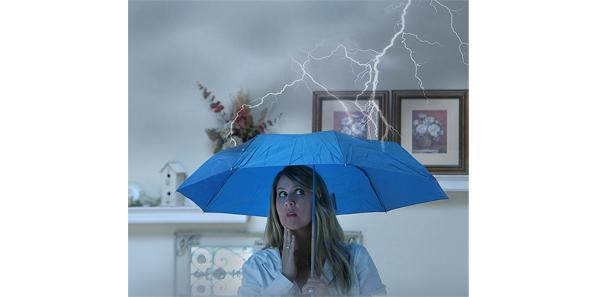 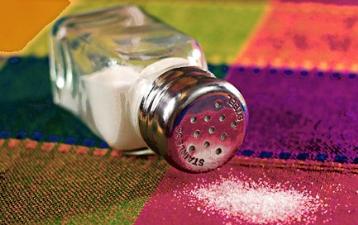 Cultural
Personal
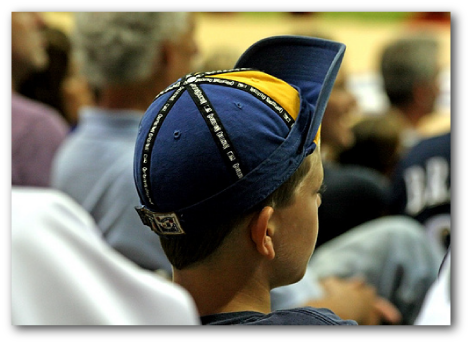 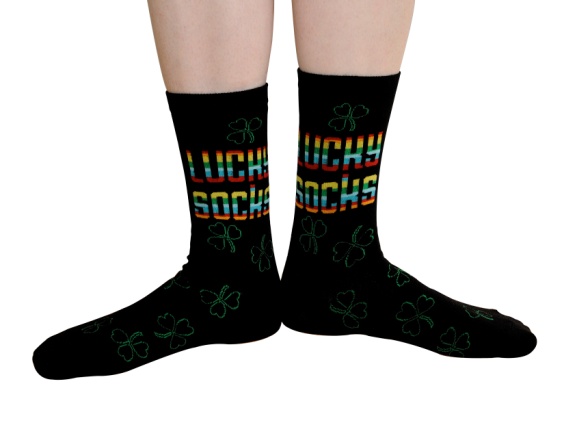 Cultural Superstitions
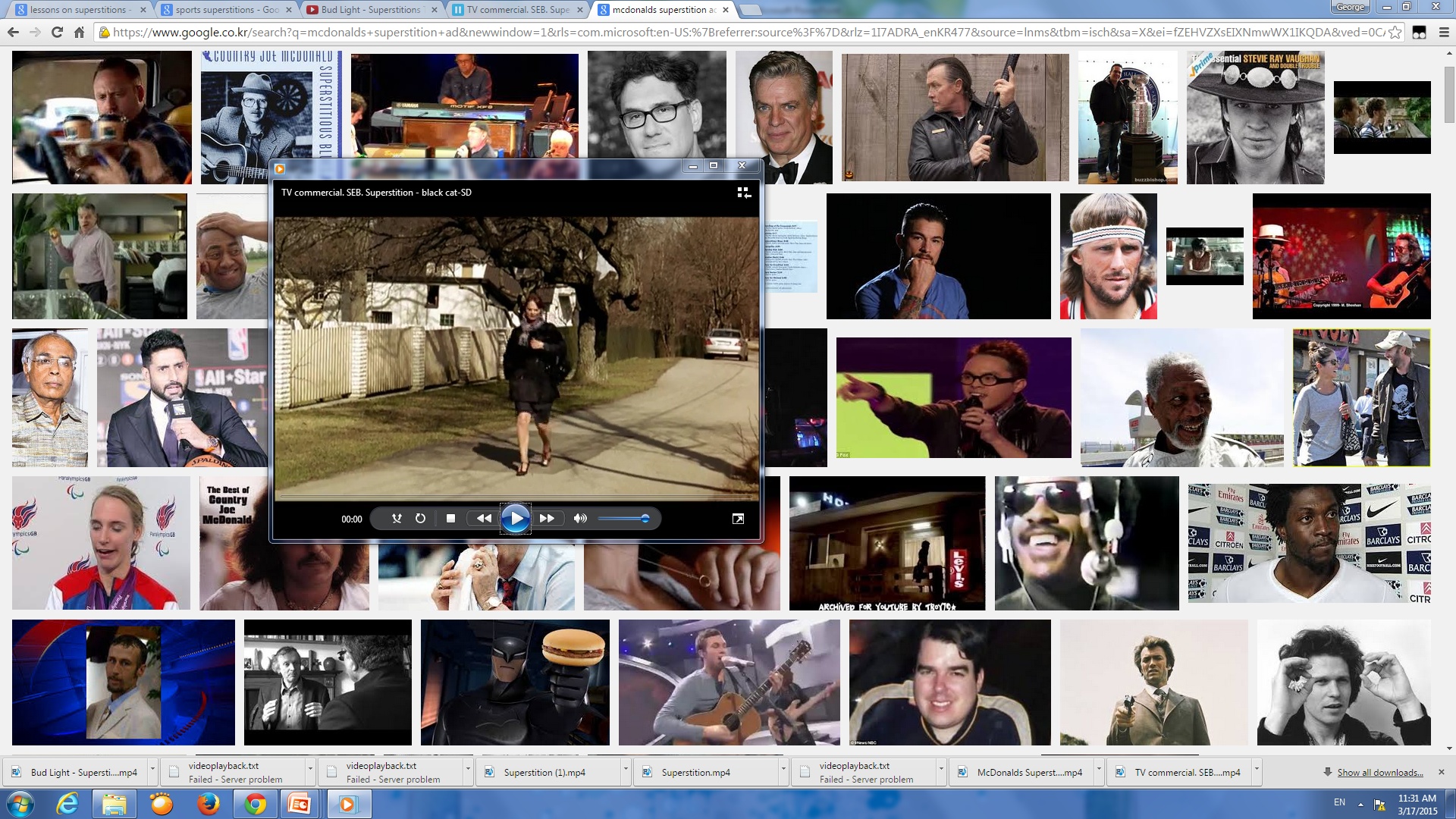 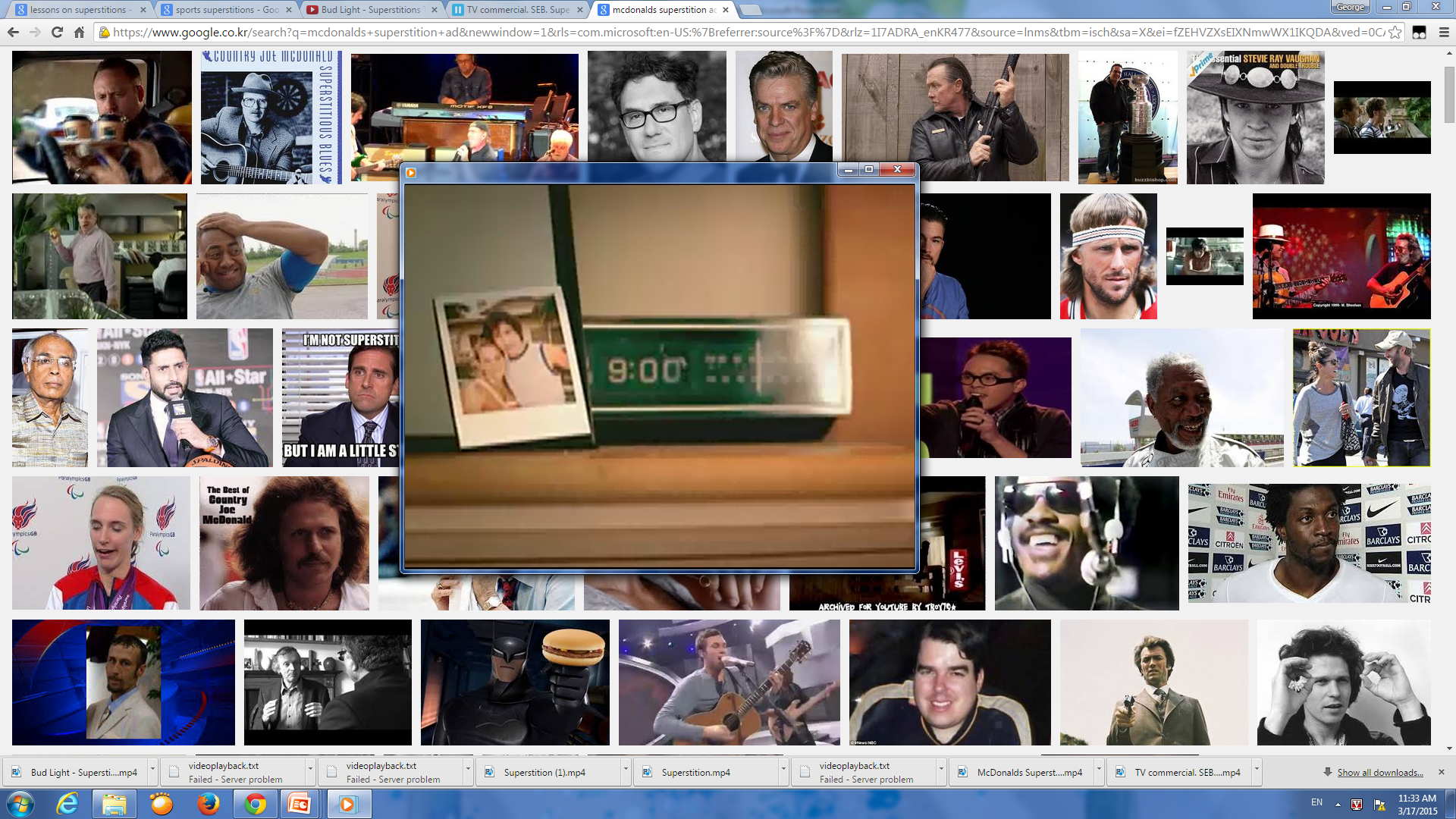 What did you see?
What superstitions did you see in the video?
Common Canadian  Superstitions
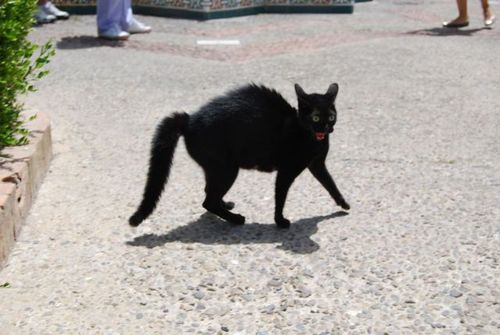 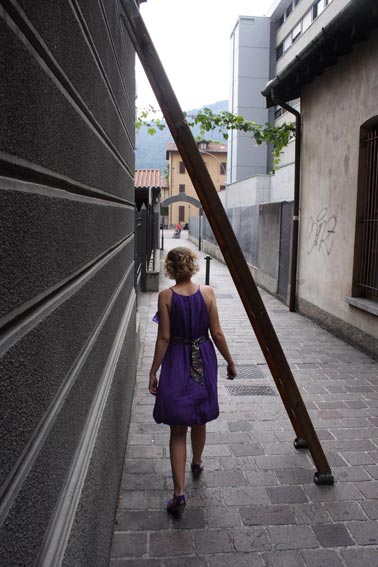 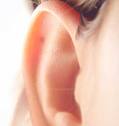 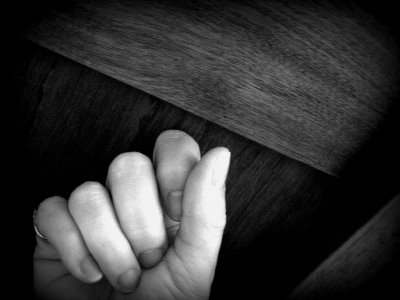 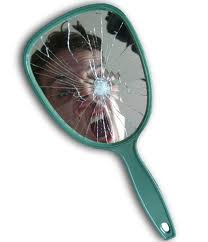 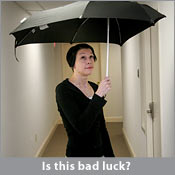 Friday the 13th & #13
Friday the 13th is considered an unlucky day 

The number 13 has been considered unlucky for a long time
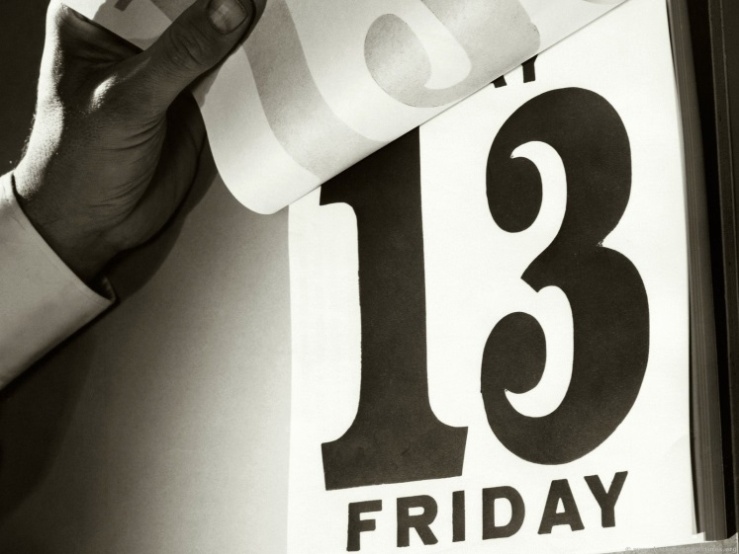 More than 80 percent of high-rises lack a 13th floor.
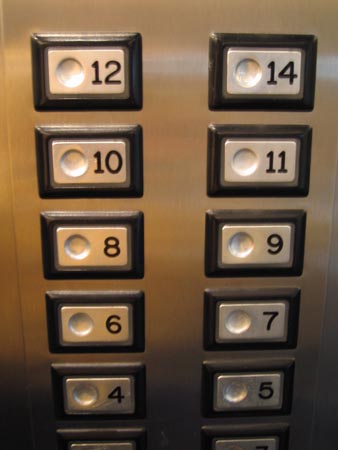 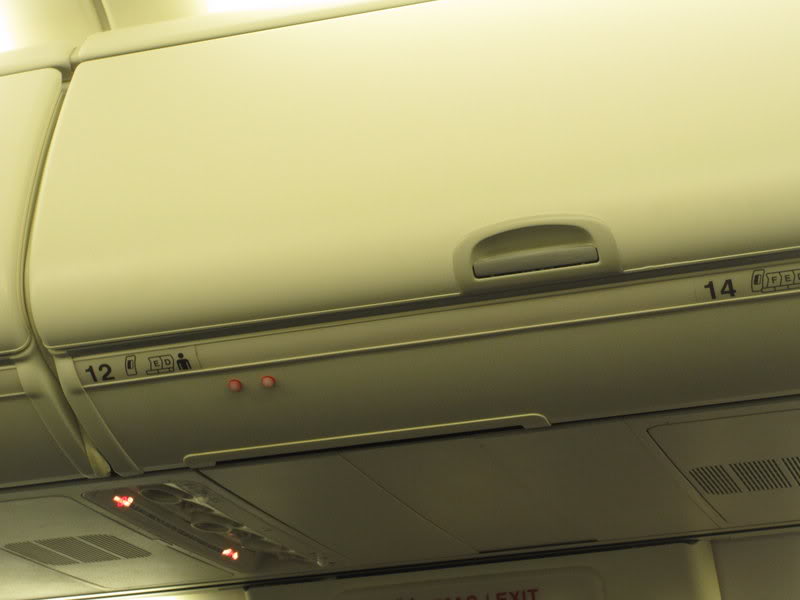 Many airplanes don’t have a 13th aisle.
Personal Superstitions
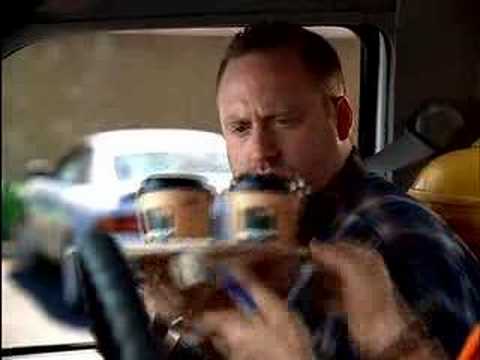 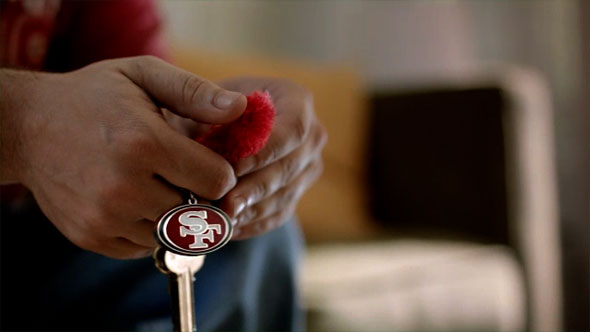 Personal Superstitions
Do you have any personal superstitions?
Before a test
For good luck
About your dreams
Relationship
Sports
Numbers

Share your superstitions with your group
Korean Superstitions
What are some of the most common superstitions that Korean people believe?

With your group try to write down at least 5 and rank them in order of most common to least common.
Fan Death
Key Words
hypothermia (n)
She was in the cold for a long time so she developed hypothermia.
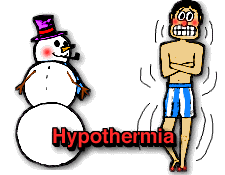 asphyxiation (n)
There was not enough oxygen left in her tank and she died from asphyxiation.
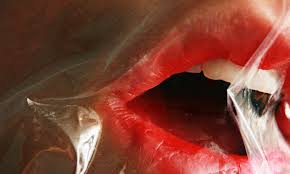 perpetuate (v)
It’s sometimes easier to perpetuate a lie than to convince people the lie is false.
To make (something, typically an undesirable situation or an unfounded belief) continue.
propaganda (n)
North Korea uses a lot of propaganda to create strong, negative feelings towards the USA.
information, especially of a biased or misleading nature, used to promote or publicize a particular political cause or point of view.
autopsy (n)
They conducted an autopsy to identify the cause of death.
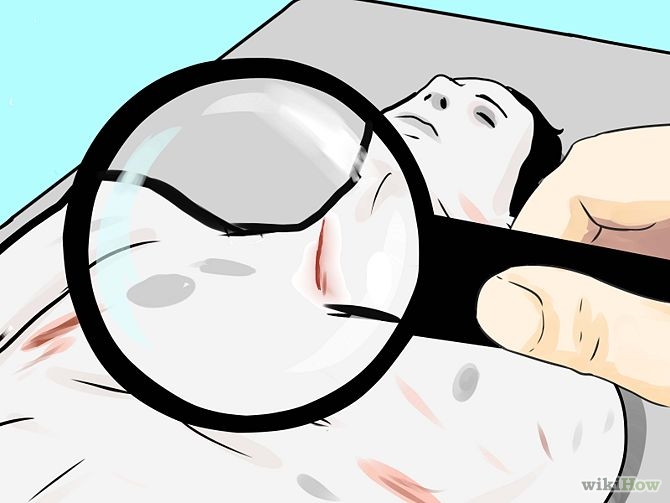 FAN DEATH
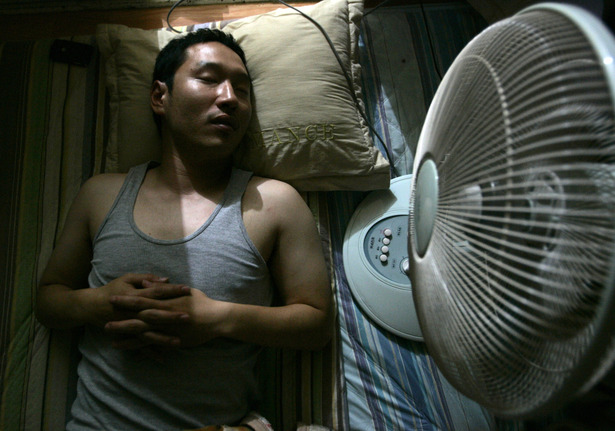 Superstition Fair
Choose a country

Find 2 superstitions each and try to provide the origin of the superstition
Fortune Telling
Cards
Dice
Face
Palm
Other?
Appendices
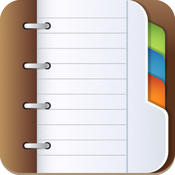 FRIDAY THE 13TH
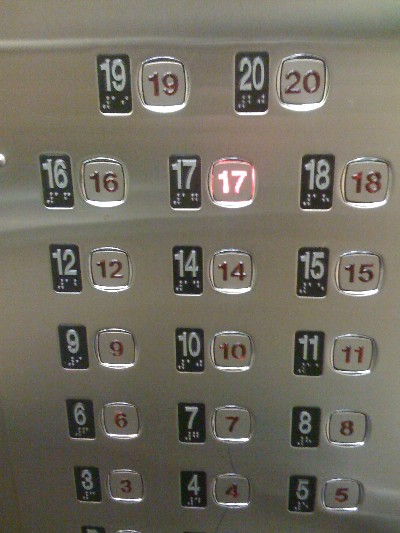 FRIDAY THE 13TH IS CONSIDERED AN UNLUCKY DAY (ACCORDING TO CHRISTIAN TRADITION, JESUS DIED ON A FRIDAY)

THE NUMBER “13” HAS BEEN CONSIDERED UNLUCKY FOR A LONG TIME SINCE “12” IS CONSIDERED TO BE THE PERFECT NUMBER (12 MONTHS / 12 HOURS ON THE CLOCK / 12 APOSTLES / ETC.)
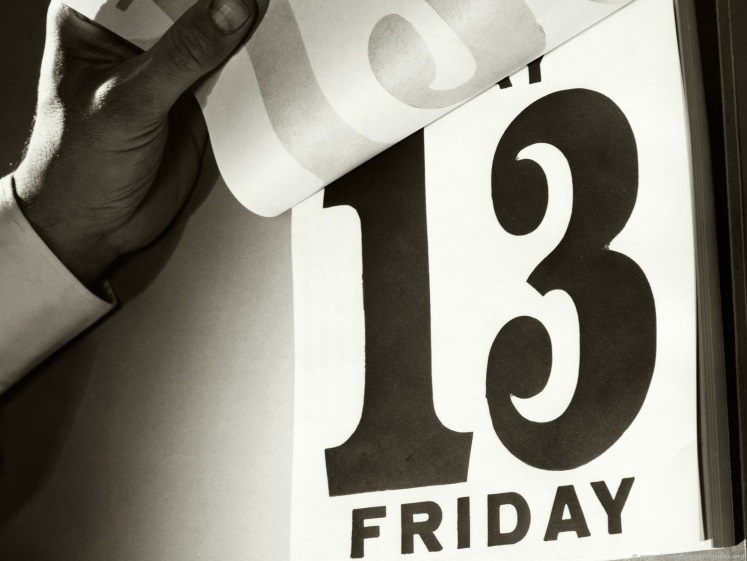 WALKING UNDER A Ladder
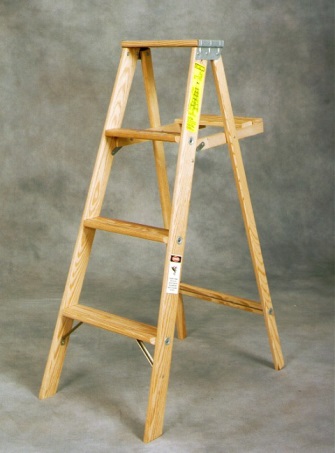 WALKING UNDER A LADDER IS CONSIDERED BAD LUCK

THE REASON IT IS CONSIDERED BAD LUCK IS BECAUSE LADDERS ARE ASSOCIATED WITH GALLOWS AND EXECUTIONS

ANOTHER POPULAR BELIEF IS BECAUSE A LADDER CAN CREATE A TRIANGLE SHAPE. THIS TRIANGLE SHAPE CAN BE INTERPRETED AS THE HOLY TRINITY (FATHER, SON AND THE HOLY GHOST). WALKING THROUGH THE LADDER WOULD BREAK THE TRIANGLE AND BE BLASPHEMOUS
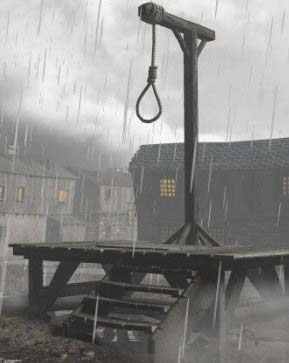 Black cats CROSSING YOUR PATH
BLACK CATS CROSSING YOUR PATH IS CONSIDERED BAD LUCK

MOST LIKELY, THE SUPERSTITIONS COMES FROM THE OLD BELIEF THAT WITCHES HAVE BLACK CATS

IT WASN’T UNTIL THE MIDDLE-AGES IN EUROPE WHEN THE CAT BECAME ASSOCIATED WITH WITCHES. 

THE BELIEF WAS THAT WITCHES WOULD TRANSFORM THEMSELVES INTO BLACK CATS TO WALK AROUND THE STREETS AND LOOK FOR PEOPLE TO HEX

THE COLOR BLACK IS ALSO ASSOCIATED WITH EVIL
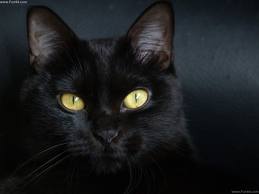 BREAKING A MIRROR
BREAKING A MIRROR GIVES YOU BAD LUCK FOR SEVEN YEARS!

THE SUPERSTITIONS COMES FROM THE BELIEF THAT MIRRORS DON’T JUST REFLECT YOUR IMAGE, THEY ALSO HOLD PIECES OF YOUR SOUL. IF YOU BROKE A MIRROR, YOUR SOUL WAS TRAPPED IN THE PIECES OF THE MIRROR

ESSENTIALLY, A BROKEN MIRROR CREATED A BROKEN SOUL
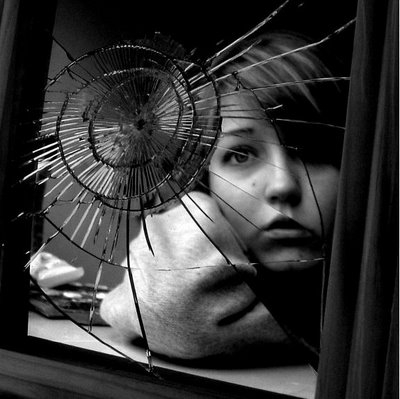 OPENING AN UMBRELLA INSIDE
OPENING AN UMBRELLA INSIDE BRINGS YOU BAD LUCK

LEGEND SAYS THAT A ROMAN WOMAN OPENED HER UMBRELLA INSIDE HER HOUSE AND MOMENTS LATER, HER HOUSE COLLAPSED

ANOTHER STORY IS ABOUT A BRITISH PRINCE WHO RECEIVED TWO UMBRELLAS FROM A VISITING KING AND HE DIED TWO MONTHS LATER
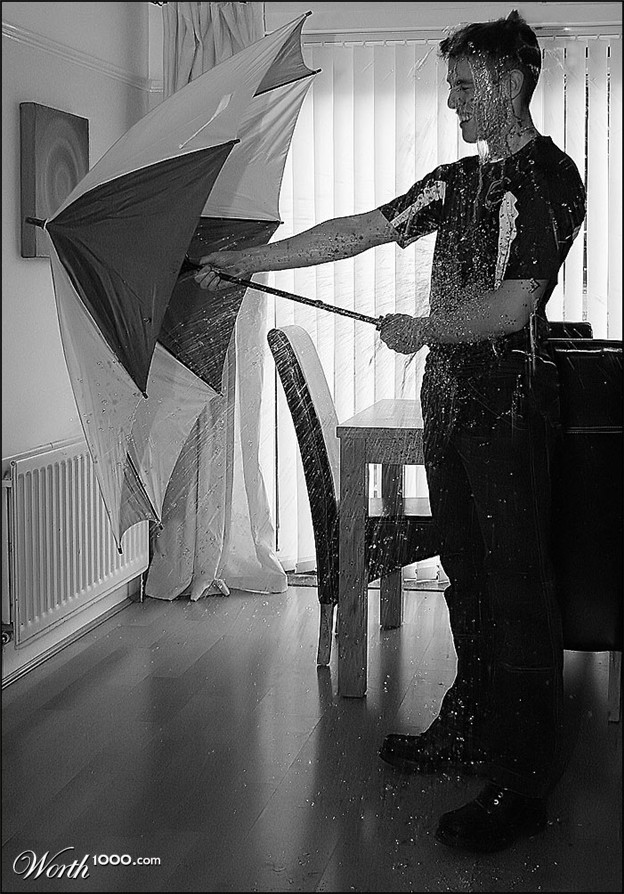 KNOCKING ON WOOD
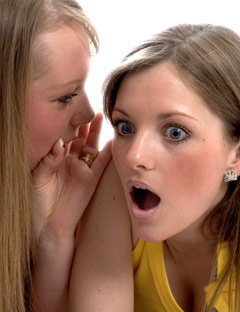 KNOCKING ON WOOD WARDS OFF BAD LUCK

THE FIXATION ON WOOD MAY COME FROM OLD MYTHS ABOUT GOOD SPIRITS LIVING IN TREES

IN ENGLISH FOLKLORE, PEOPLE WOULD KNOCK ON WOOD WHILE TELLING SECRETS TO HIDE THEIR COMMUNICATION FROM EVIL SPIRITS AND TALK MORE IN PRIVATE

IT CAN ALSO BE ASSOCIATED WITH THE CHRISTIAN CROSS WHICH WAS MADE OF WOOD
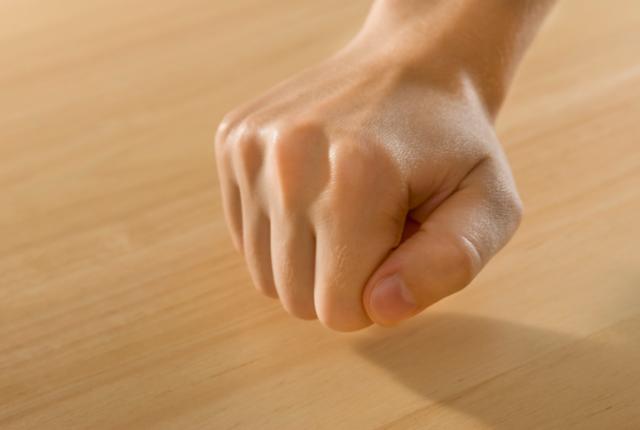 CROSSING YOUR FINGERS
PEOPLE WISHING FOR GOOD LUCK WILL OFTEN CROSS THEIR FINGERS

THE REASON, AS THE STORY GOES, IS THAT TWO PEOPLE USED TO CROSS INDEX FINGERS WHEN MAKING A WISH, A SYMBOL OF SUPPORT FROM A FRIEND

THE TRADITION BECAME SOMETHING PEOPLE COULD DO BY THEMSELVES AND NOWADAYS, JUST SAYING “FINGERS CROSSED” IS ENOUGH

CROSSING YOUR FINGERS CAN ALSO BE ASSOCIATED WITH THE CHRISTIAN CROSS
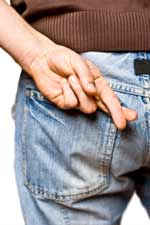